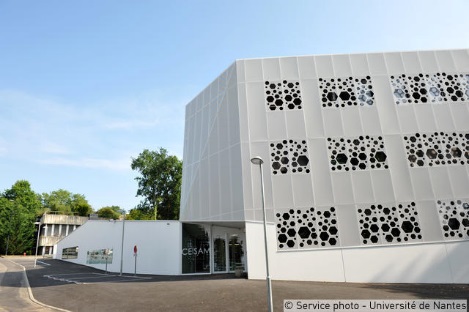 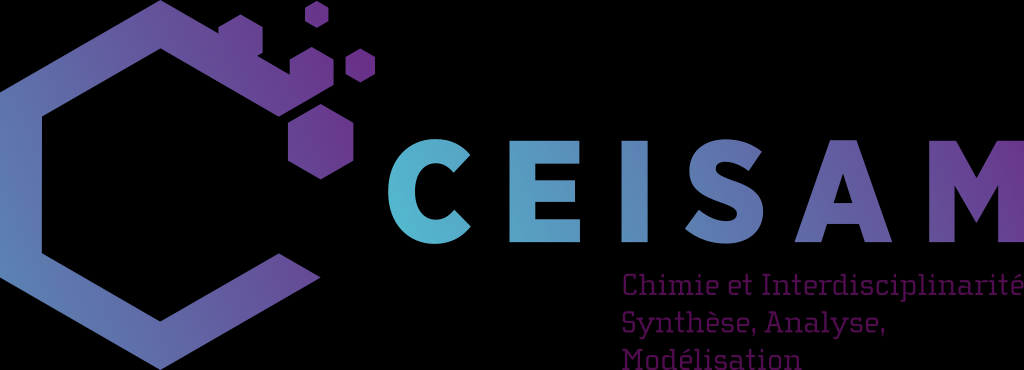 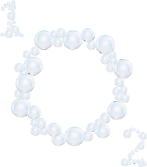 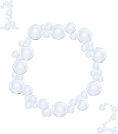 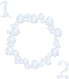 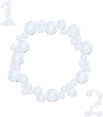 Méthodologies innovantes en photooxygénation : nouveaux processus monotopes pour la désaromatisation de phénols
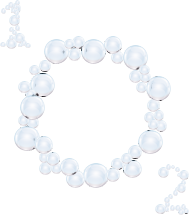 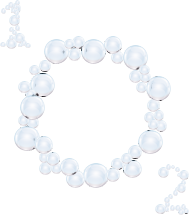 9 mars 2021

Louis Péault
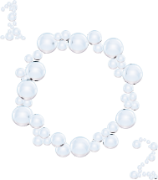 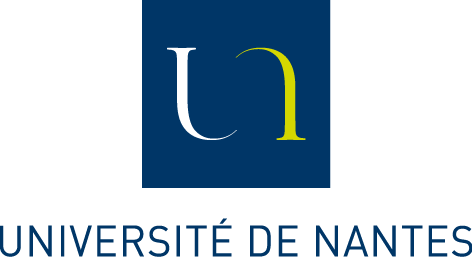 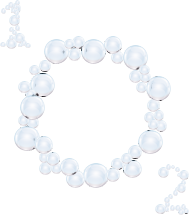 Intérêt de la désaromatisation de phénols en synthèse
Introduction
Extension tridimensionnelle
Environnement plan
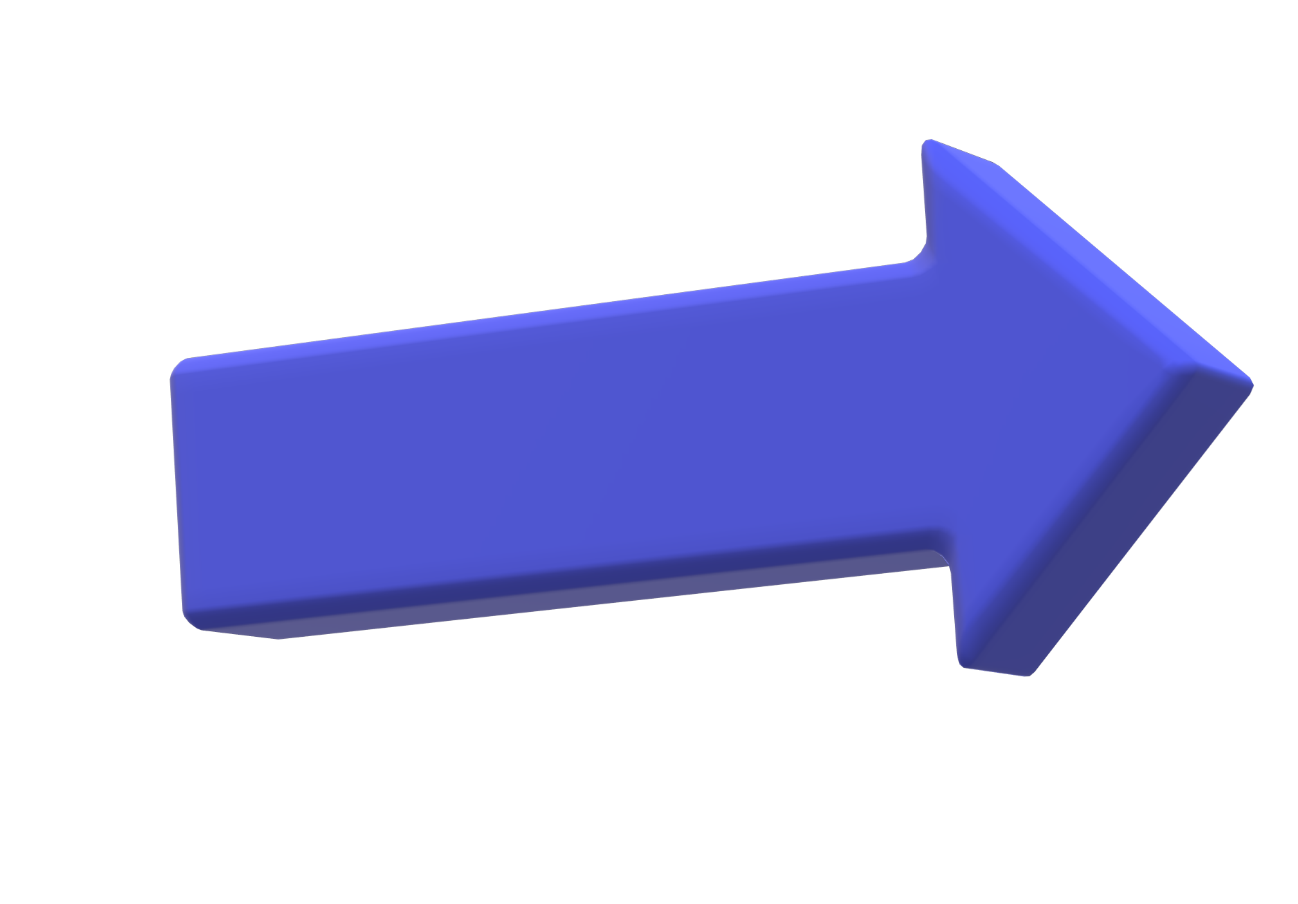 Jesterone
Vanilline
3-demethoxyerythratidinone
Salicylaldéhyde
Désaromatisation
Evodone
Estradiol
Acide sinapylique (lignine)
Epiepoformine
Puupehenone
Cleroindicine D
Source abondante et peu coûteuse
Production de motifs d’intérêt
2
Méthodes de désaromatisation des phénols
Introduction
Rdt : 80%
ee : 89%
Rdt : 86%
ee : 86%
M
I λ3
Phénols
Org. Lett. 2010, 5020.
Angew. Chem. Int Ed. 2008, 3787.
1O2
Rdt : 53%
Rdt : 74%
Org. Lett. 2014, 2288.
Chem. Eur. J. 2018, 4790.
3
L’oxygène singulet
Introduction
Oxygène singulet
Espèce excitée ;
Comporte une orbitale vacante basse en énergie ;
Bon électrophile.
Oxygène triplet
Espèce stable ;
Réagit de façon radicalaire.
4
L’oxygène singulet
Introduction
Production à l’aide d’un photosensibilisateur :
Oxygène singulet
Espèce excitée ;
Comporte une orbitale vacante basse en énergie ;
Bon électrophile.
Oxygène triplet
Espèce stable ;
Réagit de façon radicalaire.
5
L’oxygène singulet
Introduction
Utilisations possibles en synthèse :
Oxygène singulet
Espèce excitée ;
Comporte une orbitale vacante basse en énergie ;
Bon électrophile.
Oxygène triplet
Espèce stable ;
Réagit de façon radicalaire.
6
Limites et stratégie d’amélioration
Introduction
Limites :
Stratégie :
Recherche de nouveaux systèmes catalytiques
7
Travaux précédents
Introduction
Chem. Commun. 2019, 7398
8
Hypothèse de travail
Introduction
Travaux précédents
Chem. Commun. 2019, 7398
Piste de modification
10 h, 92%
Tetrahedron. 1995, 8573
24 h, 65%
Proposition de nouvelle réaction
9
Plan de présentation
Introduction
I- Développement de conditions réactionnelles optimales


II- Extension à diverses molécules présentant la sous-structure d’intérêt


III- Étude mécanistique

	1. Étude expérimentale


	2. Modélisation
10
Développement de conditions optimales
I.
t = 5 h
Conditions réactionnelles : 0,25 mmol de substrat dans 5 mL de MeOH
11
Développement de conditions optimales
II.
12
Développement de conditions optimales
II.
13
Développement de conditions optimales : montage expérimental
I.
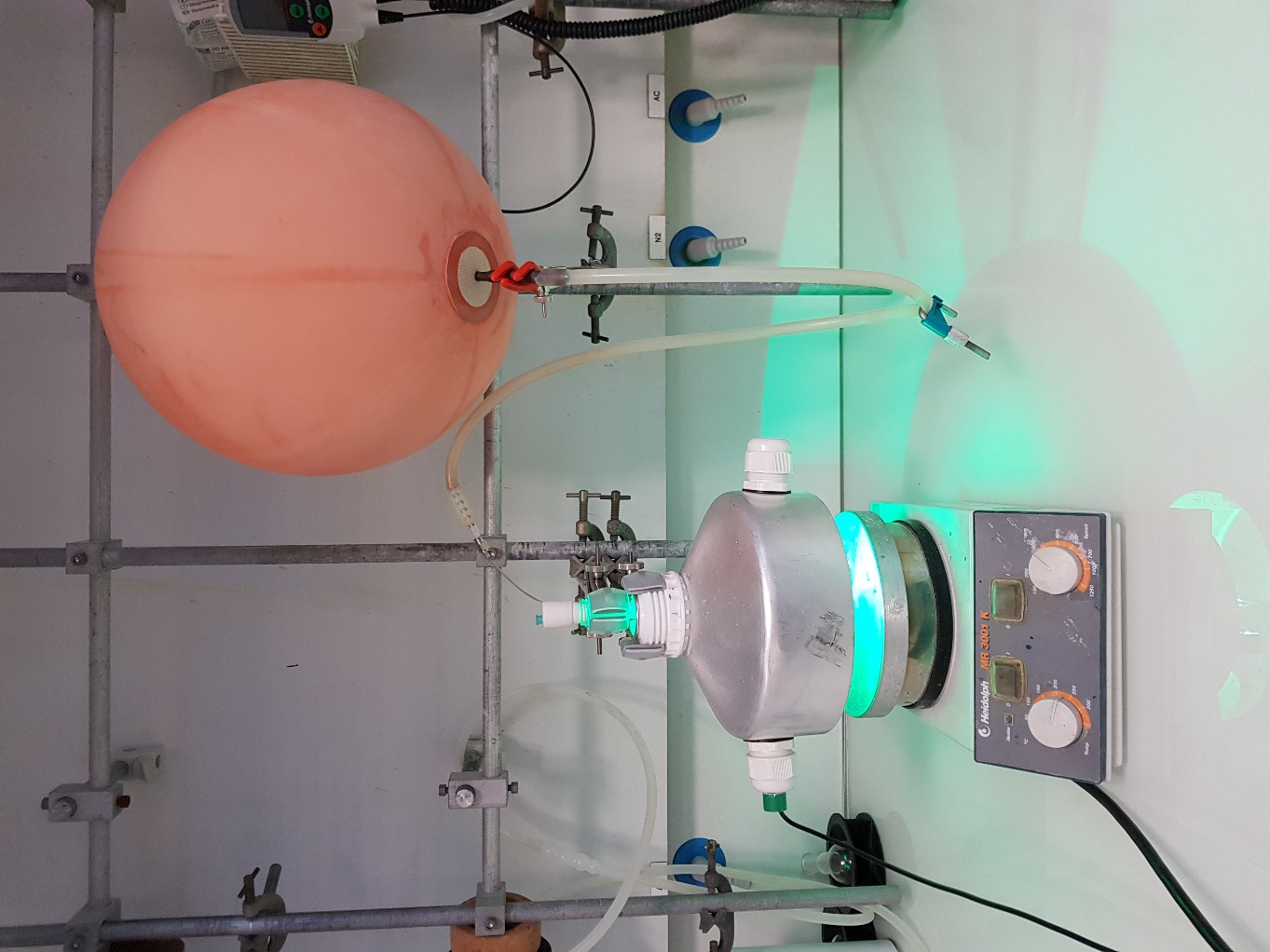 14
Extension : variation des substituants
II.
51% (19%)
64% (14%)
R = H : 55% (16%)
R = Me : 50% (6%)
R = vinyl : 43% (7%)
R = Ph : 26% (9%)
R = OMe : 58% (14%)
R = OEt : 72% (13%)
R = F : 56% (11%)
R = Cl : 53% (14%)
R = NO2 : 38% (16%)
R = CN : 38% (14%)
R = SO2Me : 45% (14%)
R = COOH : 0% (0%)
R = Me : 56% (15%)
R = Cl : 48% (12%)
49% (23%)
R = Me : 38% (22%)
R = F : 38% (22%)
49% (26%)
37% (15%)
44% (13%)
15
Étude mécanistique : confirmation de la structure supposée
III.1.
Obtention de monocristaux d’un époxyde, validation de la stéréochimie
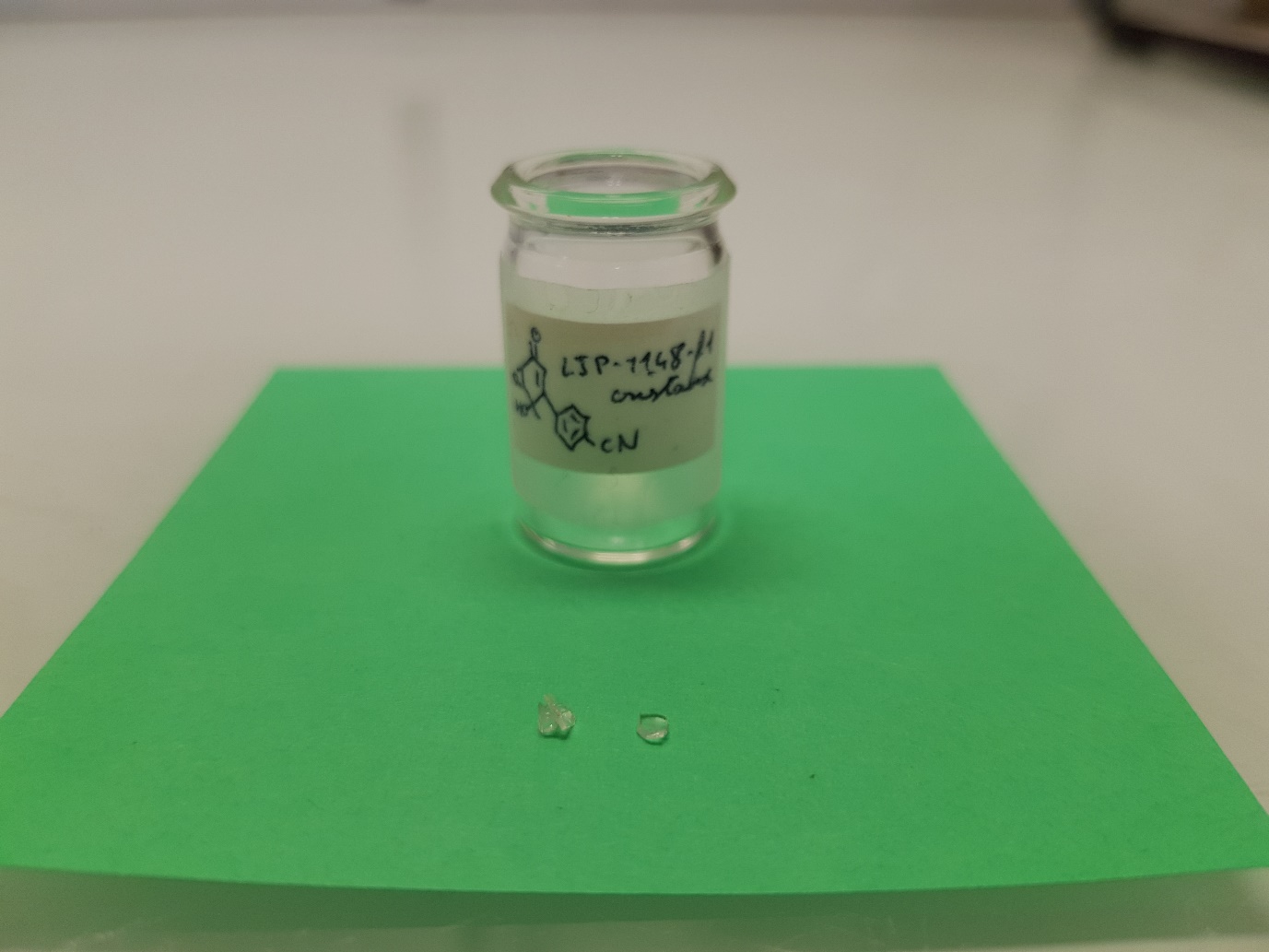 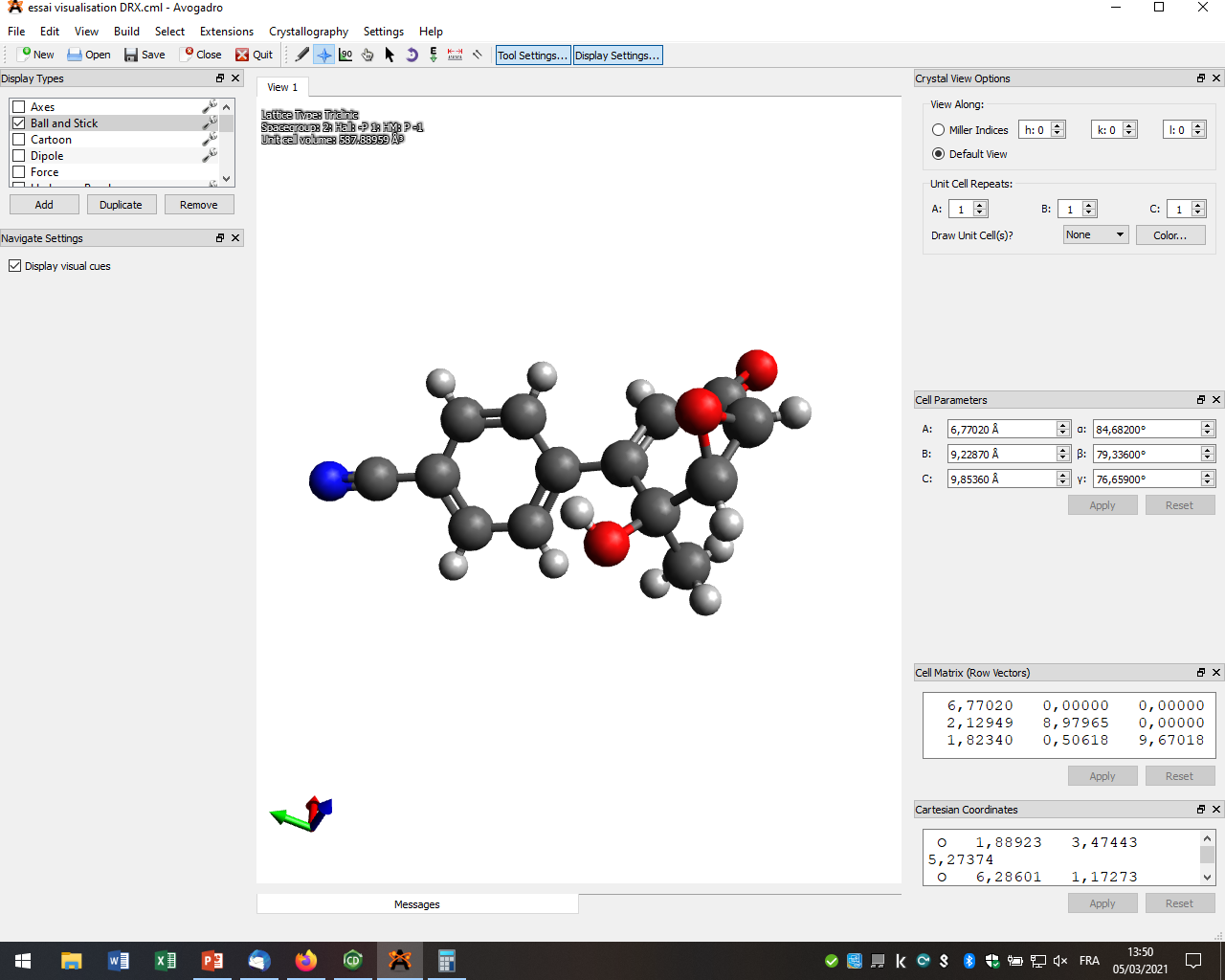 16
Étude mécanistique : espèce active
III.1.
Expérience contrôle, validation de l’oxygène singulet comme espèce active
1O2 est l’espèce active
17
Étude mécanistique : expériences contrôle
III.1.
Expériences contrôle, importance des différents paramètres (Rendements RMN 1H, [Rendement isolé])
18
Étude mécanistique : intermédiaire réactionnel
III.1.
Validation d’un intermédiaire de type hydroperoxyde (Rendements RMN 1H)
19
Étude mécanistique : suivi cinétique
III.1.
Observation de l’intermédiaire hydroperoxyde (Rendements RMN 1H)
20
Étude mécanistique : intramoléculaire ou intermoléculaire ?
III.1.
Mise en présence de phénol et d’alcool pour vérifier l’existence d’une voie intermoléculaire (Rendement RMN 1H)
Il existe une voie intermoléculaire
21
Étude mécanistique : modélisation
III.2.
Optimisation de géométrie
	Fonctionnelle : M06-2X
	Base de fonctions : 6-31G(d) (C, H, O) et LANL2DZ (Cs)
	Prise en compte du solvant : PCM (MeOH)






Calcul d’énergie
	Fonctionnelle : M06-2X
	Base de fonctions : 6-311++G(d, p) (C, H, O) et LANL2DZ (Cs)
	Prise en compte du solvant : PCM (MeOH)
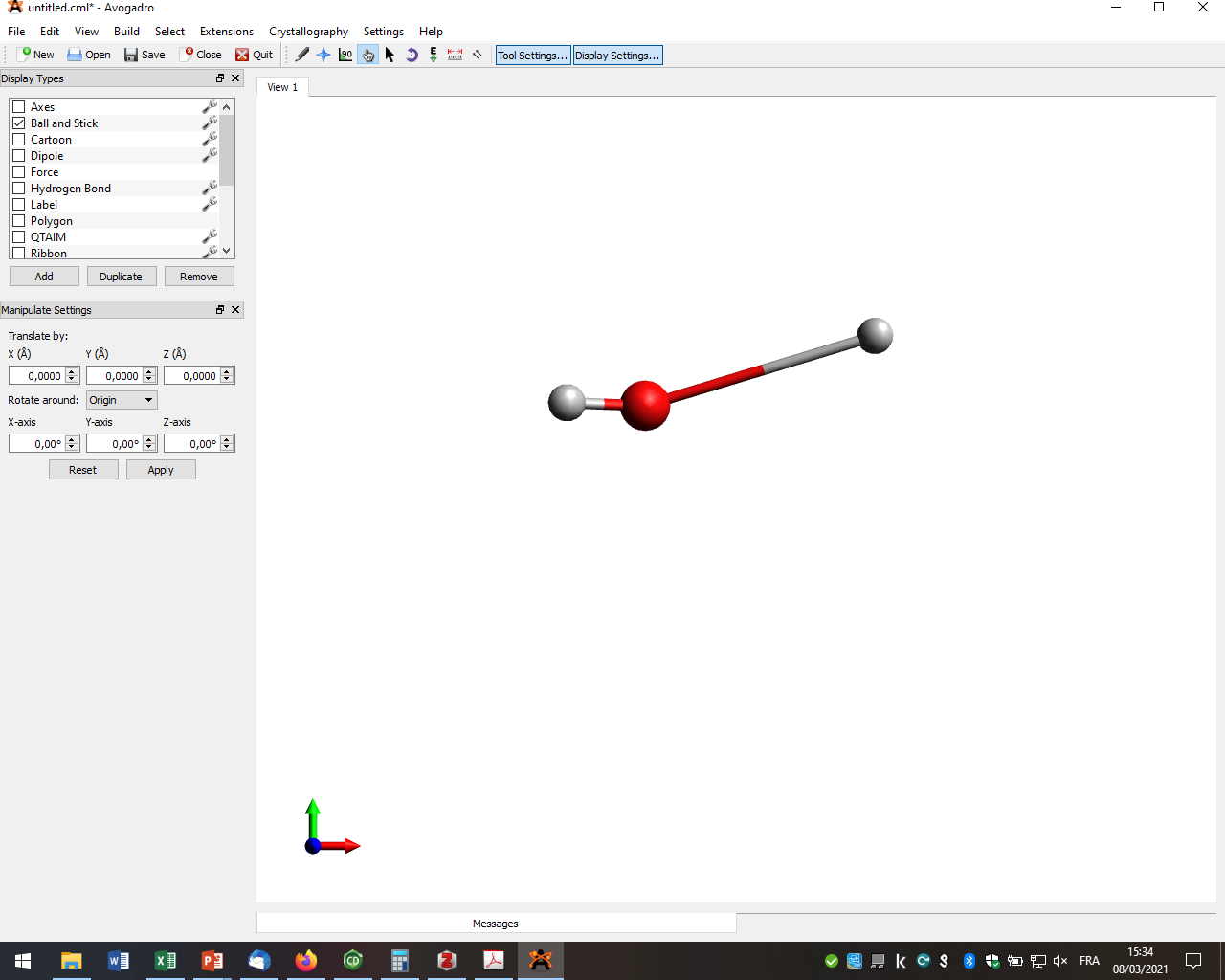 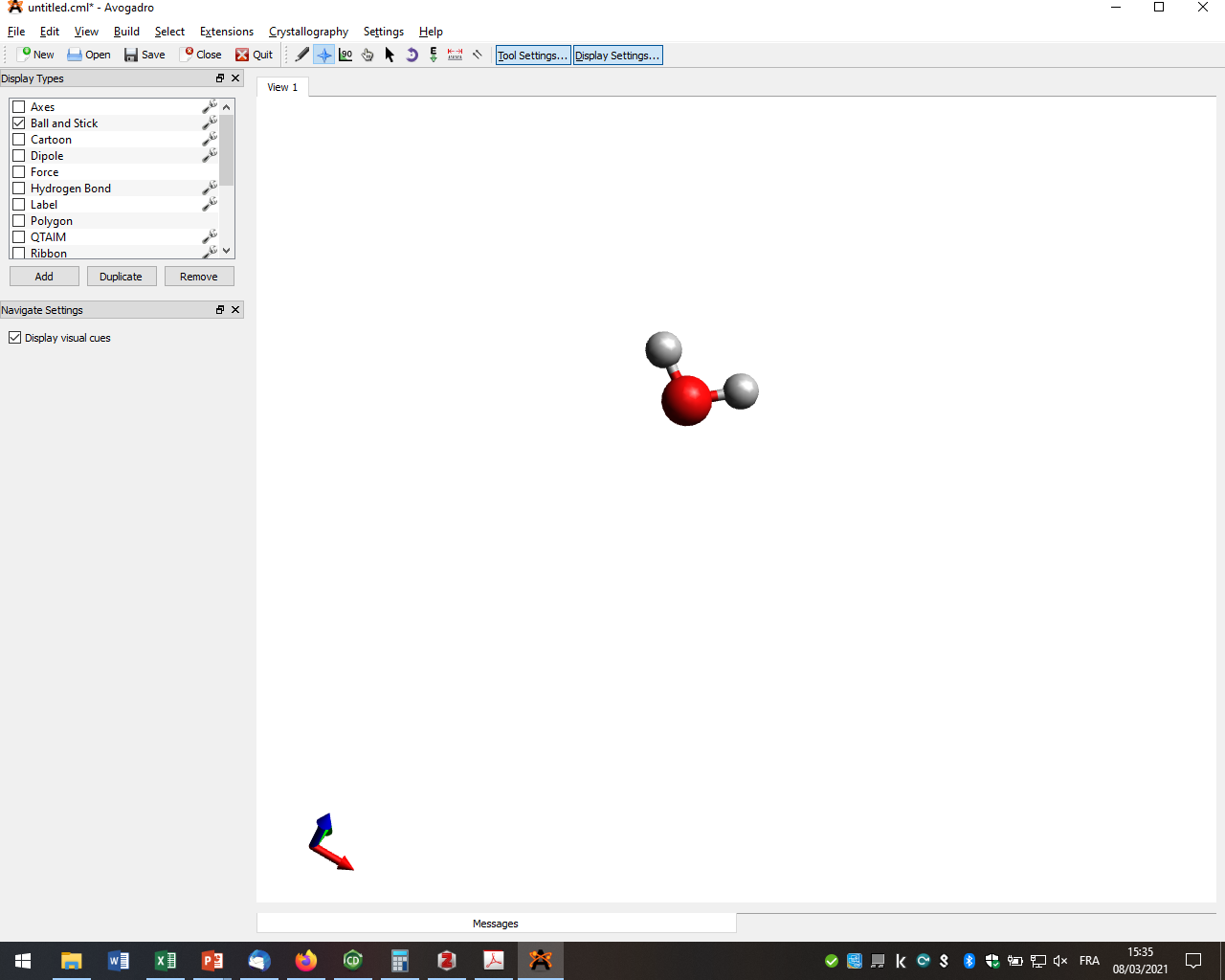 22
Étude mécanistique : modélisation
III.2.
Voie intramoléculaire : 
Addition de Michaël du côté le moins encombré
23
Étude mécanistique : modélisation
III.2.
Voie intramoléculaire : 
Addition de Michaël du côté encombré
24
Étude mécanistique : modélisation
III.2.
Voie intermoléculaire : 
Premier couple de diastéréoisomères
25
Étude mécanistique : modélisation
III.2.
Voie intermoléculaire : 
Deuxième couple de diastéréoisomères
Mécanisme le plus probable
26
Étude mécanistique : proposition
III.2.
Proposition de mécanisme
27
Fin du projet et perspectives
IV.
Nouveau processus monotope de photooxygénation
42 nouveaux produits synthétisés et caractérisés

Application de la réaction développée à l’échelle du gramme

Utilisation de la réaction développée en synthèse multi-étapes
Extension de la méthodologie : transfert d’atome d’oxygène hors du cycle
28
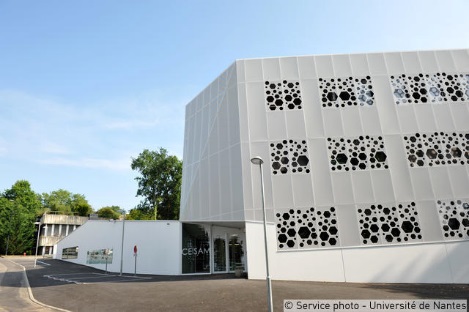 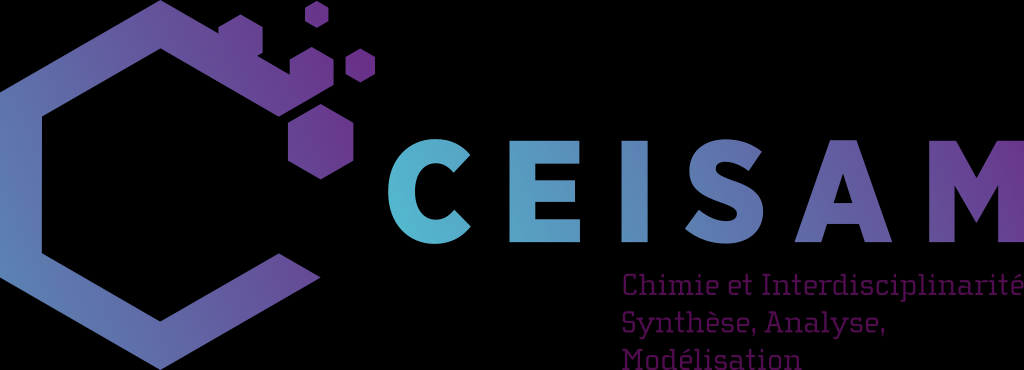 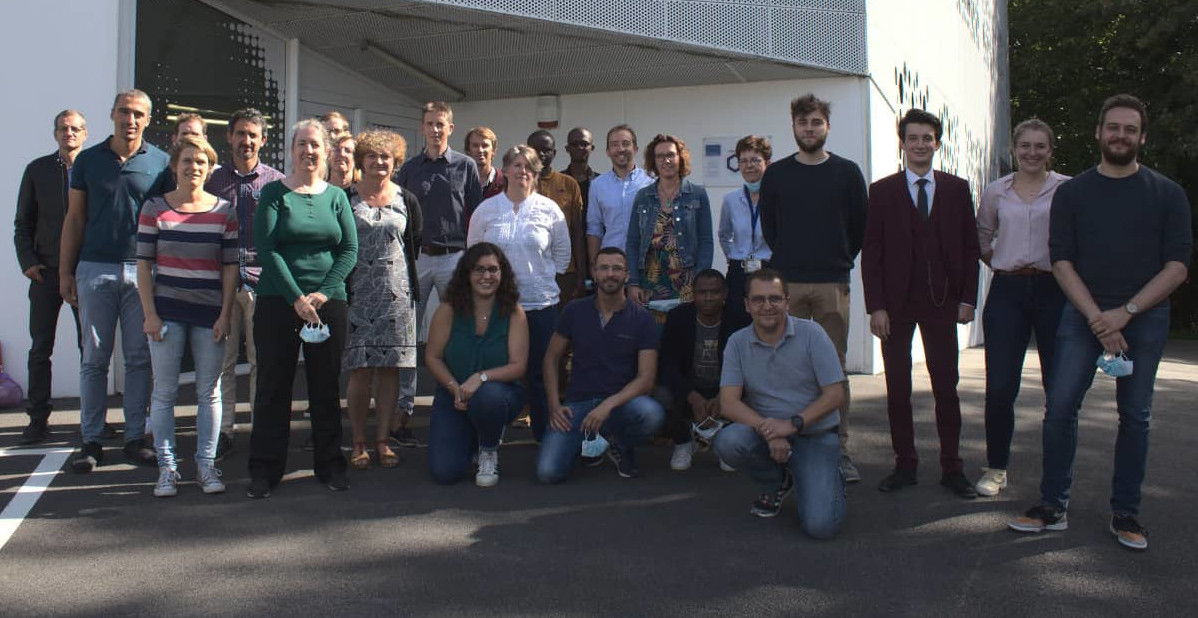